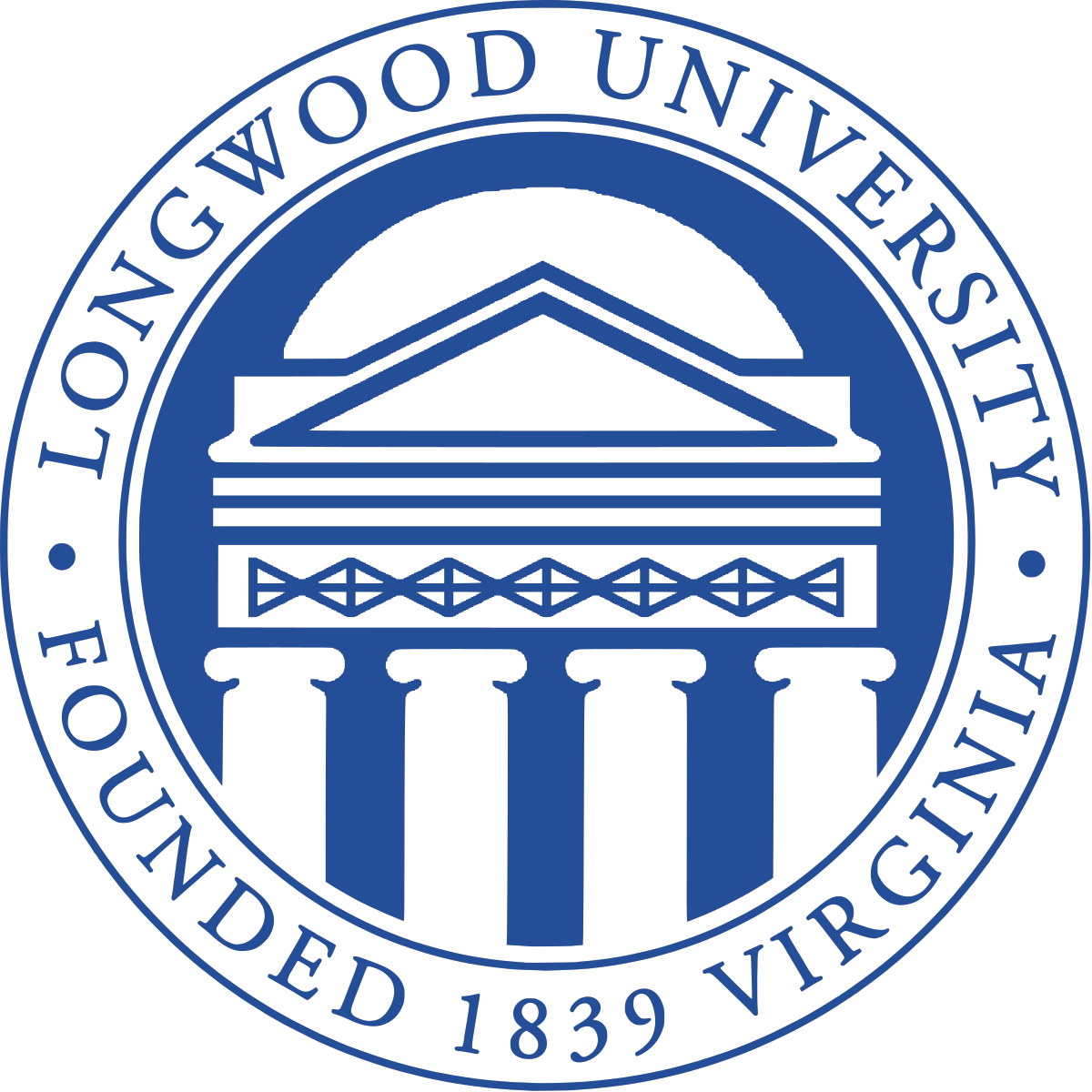 Ethics Case Studies
Dr. Lissa Power-deFur, CCC-SLP
CF Mentor m.i.a
Jane Jones, CF, and her mentor, Sue Smith, CCC-SLP, met the first week of work
Jane has not met with her supervisor, Sue, for a while
Jane has attempted to contact Sue several times
Sue repeatedly apologizes for not meeting with Joan
Sue needs to sign Joan’s SLPCF rating form at the 12 week mark
Sue will sign all of the papers at the end of 36 weeks.
Sue says that Joan “is doing fine” based off of other’s observations
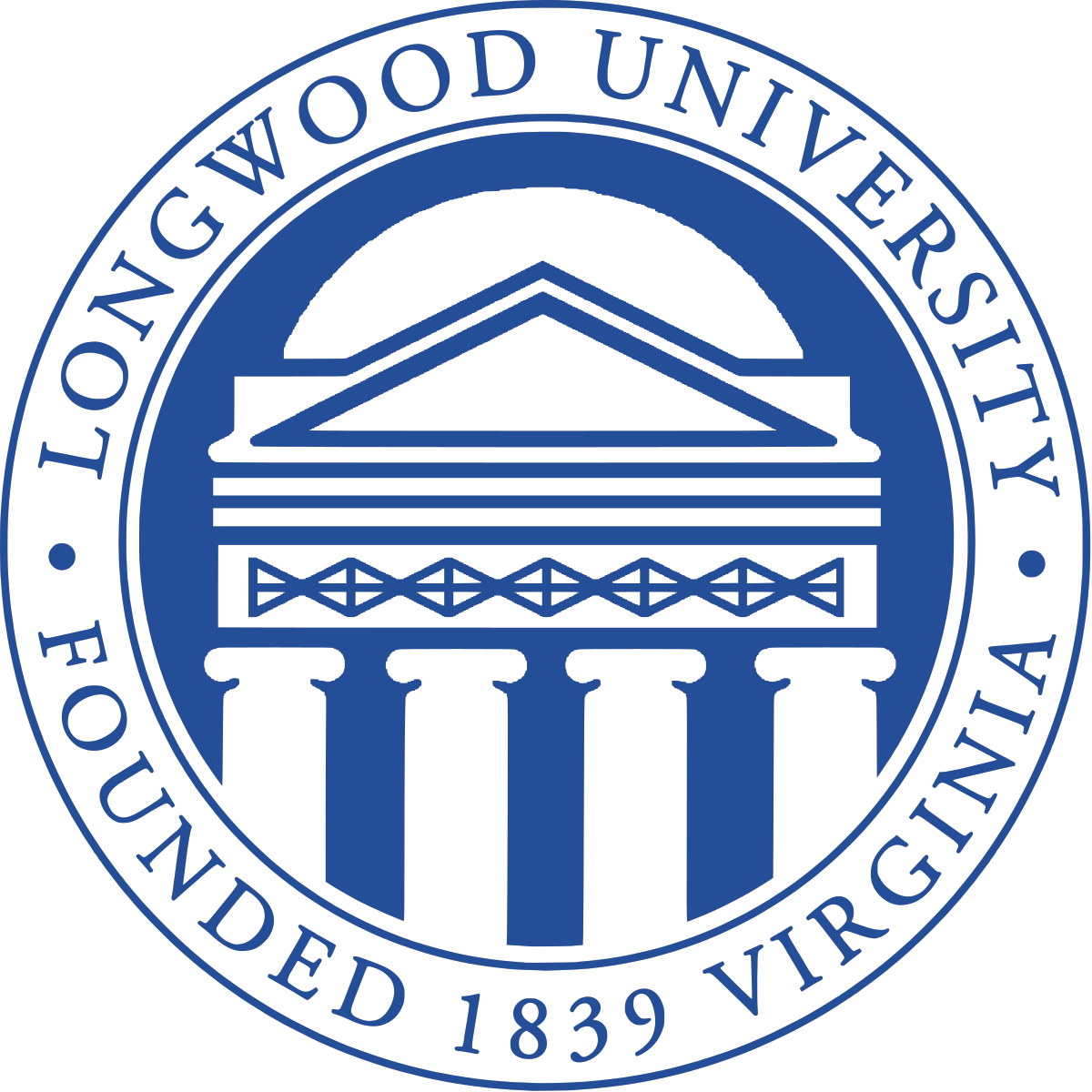 2
Can you swallow this?
Molly, an ASHA-certified SLP, recently retired from the schools
She is currently working at Happy Hollow Nursing Home
Molly completed three dysphagia workshops and shadowed another SLP
Her caseload is mainly dysphagia therapy
Graduate students are placed with Molly by JoEllyn, from a local university
The graduate students complain about how Molly only offers dysphagia therapy
Molly tells JoEllyn that Medicare doesn’t aphasia therapy
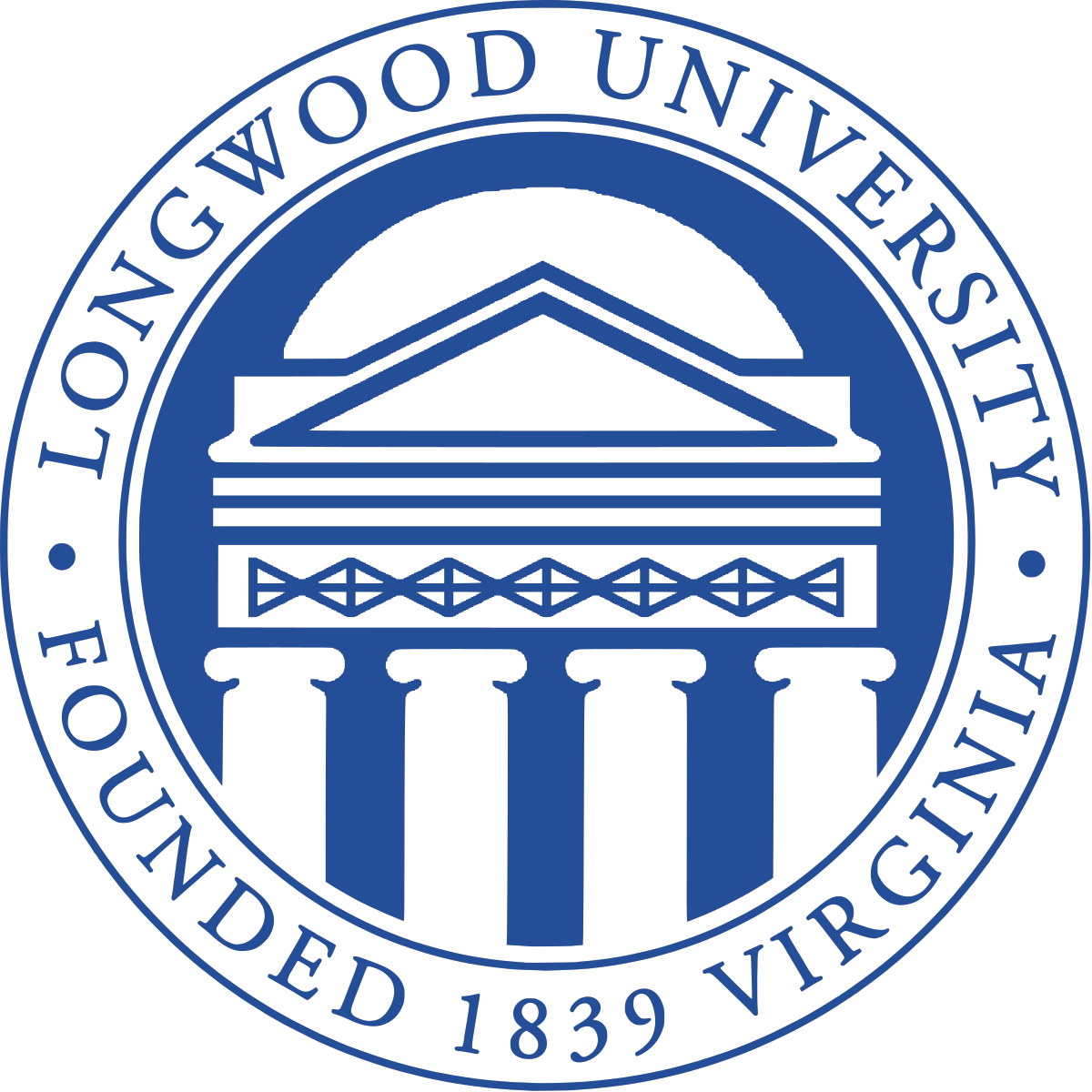 3
The new job
Paul and Maria are ASHA certified SLPs working in a community clinic
Paul’s interests include working with adults
Paul was offered a job with a rehabilitation agency
He tells Maria about the job offer the morning of his last day
Maria expresses that Paul does not care for his clients
Upon reviewing Paul’s client information, she notices that files are missing and others are incomplete.
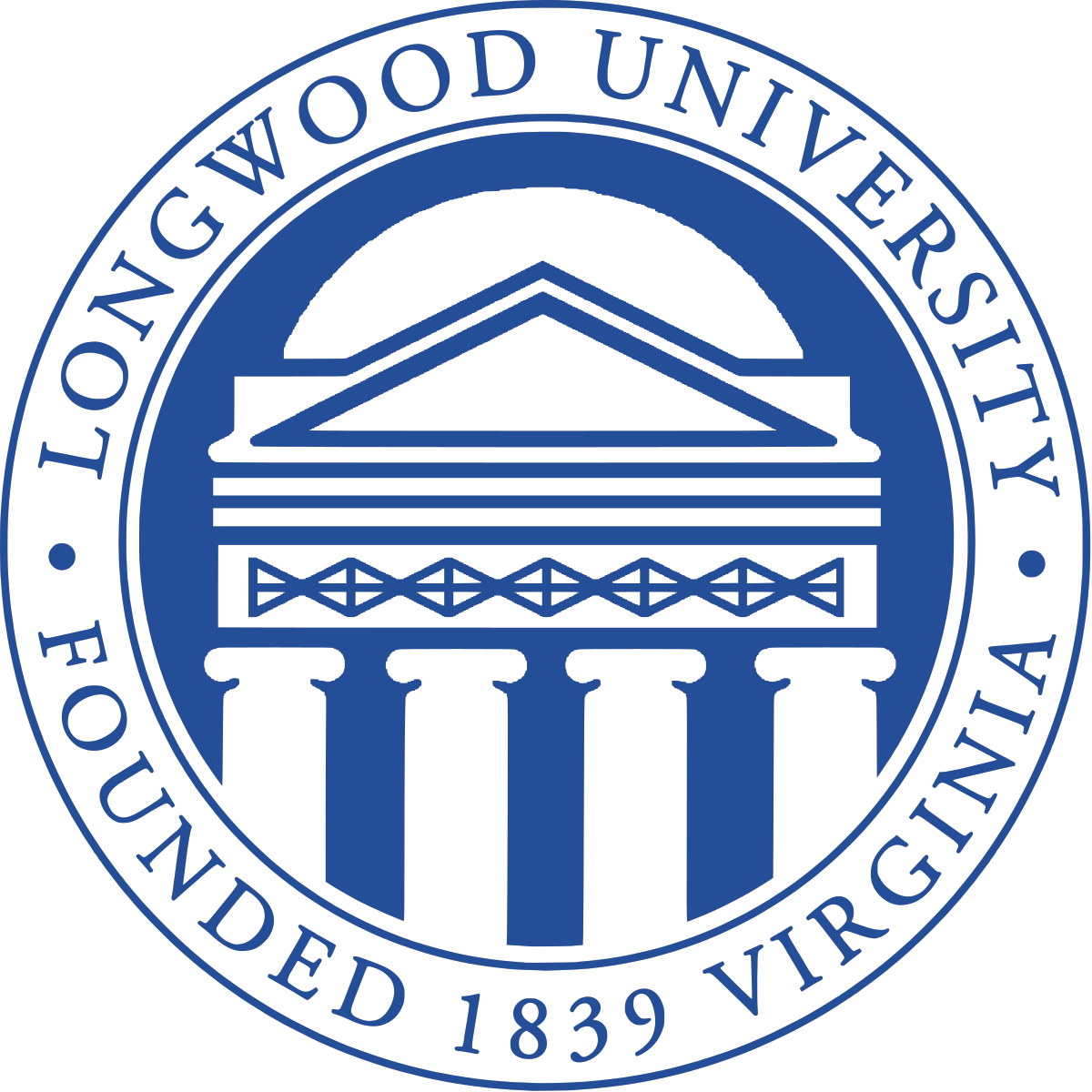 4
Early intervention SLp diagnoses sleeping infant
Julie Jones, CCC-SLP is an early intervention speech-language pathologist
Children must be identified with a 25% delay before their 3rd birthday to receive services
C.P. needs to be evaluated by Julie, but his appointment is changed to a few days before his 3rd birthday
When Julie arrives, C.P. is sleeping
Julie interviews C.P.’s mother, but doesn’t assess his skills
Julie determines C.P. has a 25% delay without a formal assessment.
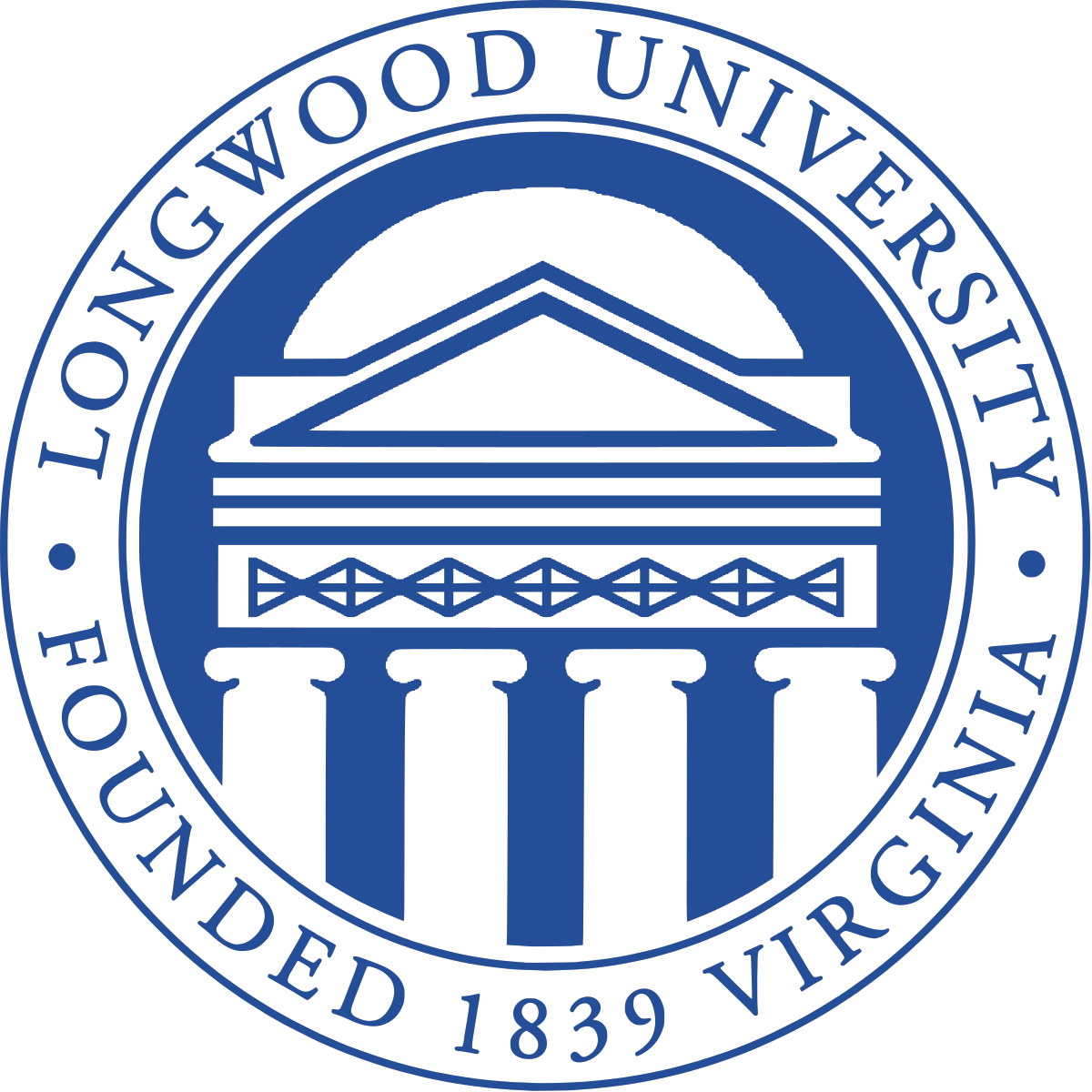 5
Appropriate assessment
Patricia Lee Stevens is an ASHA certified SLP in a small private practice
Ms. Stevens assesses a 6 year old, A.A., with the Preschool Language Scales 3rd Edition
According to the assessment, A.A. has both a receptive and expressive language delay
Clara Fowlkes picks up A.A. on her school caseload and reads through her file
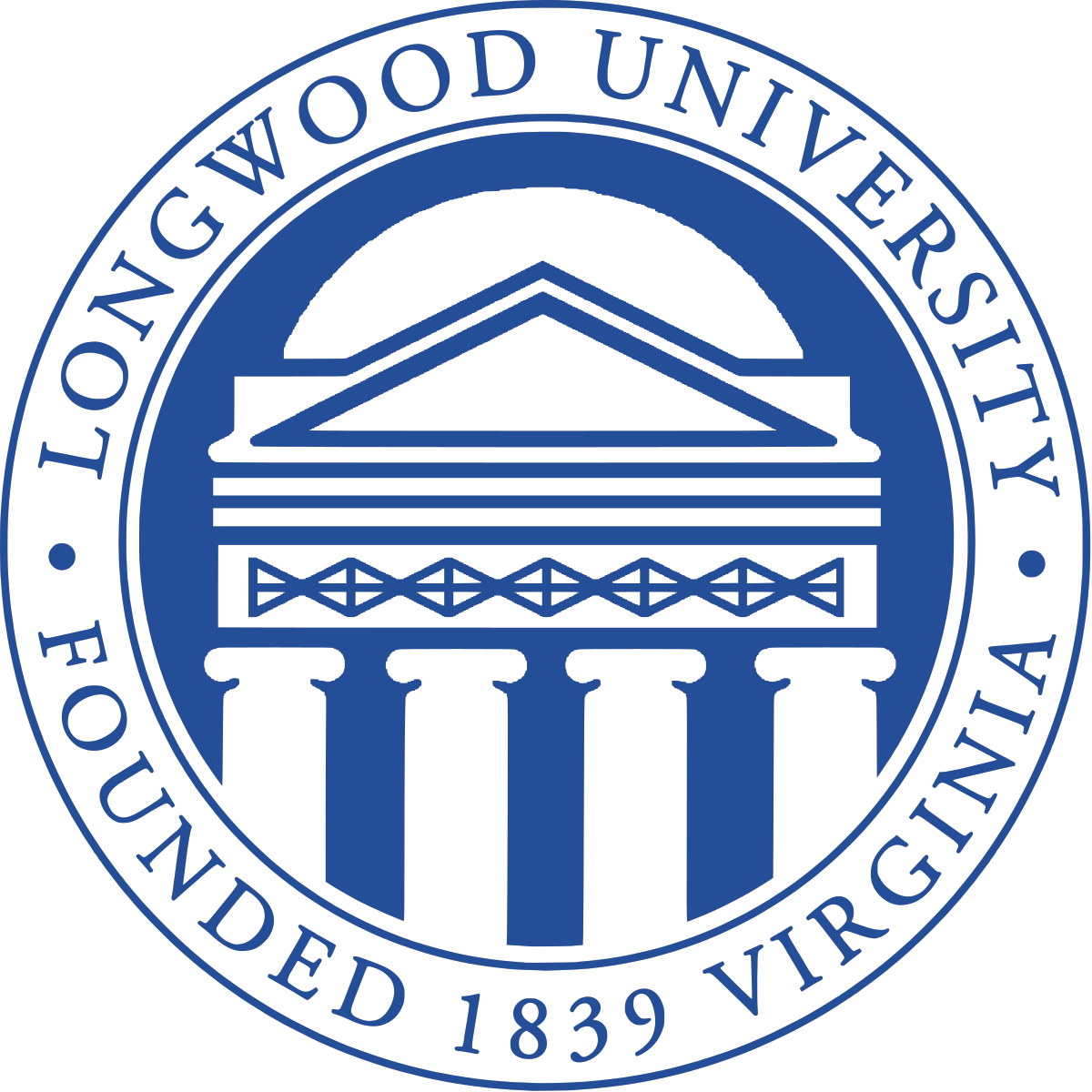 6
Supervision of a speech-language pathology assistant (SLPA)
Ina Pykle, an ASHA certified speech-language pathologist, works in a community services board
Ms. Pykle has asked to reduce her hours to part-time
The facility has hired a speech language pathology assistant to fill in on the days Ms. Pykle isn’t working.
The SLPA has a bachelors degree in communication science and disorders 
Ms. Pykle informs her director, Mr. Bayed, that a SLPA can not provide the same level of service as a certified SLP
Mr. Bayed tells Ms. Pykle that she is in charge of training the SLPA to cover for her
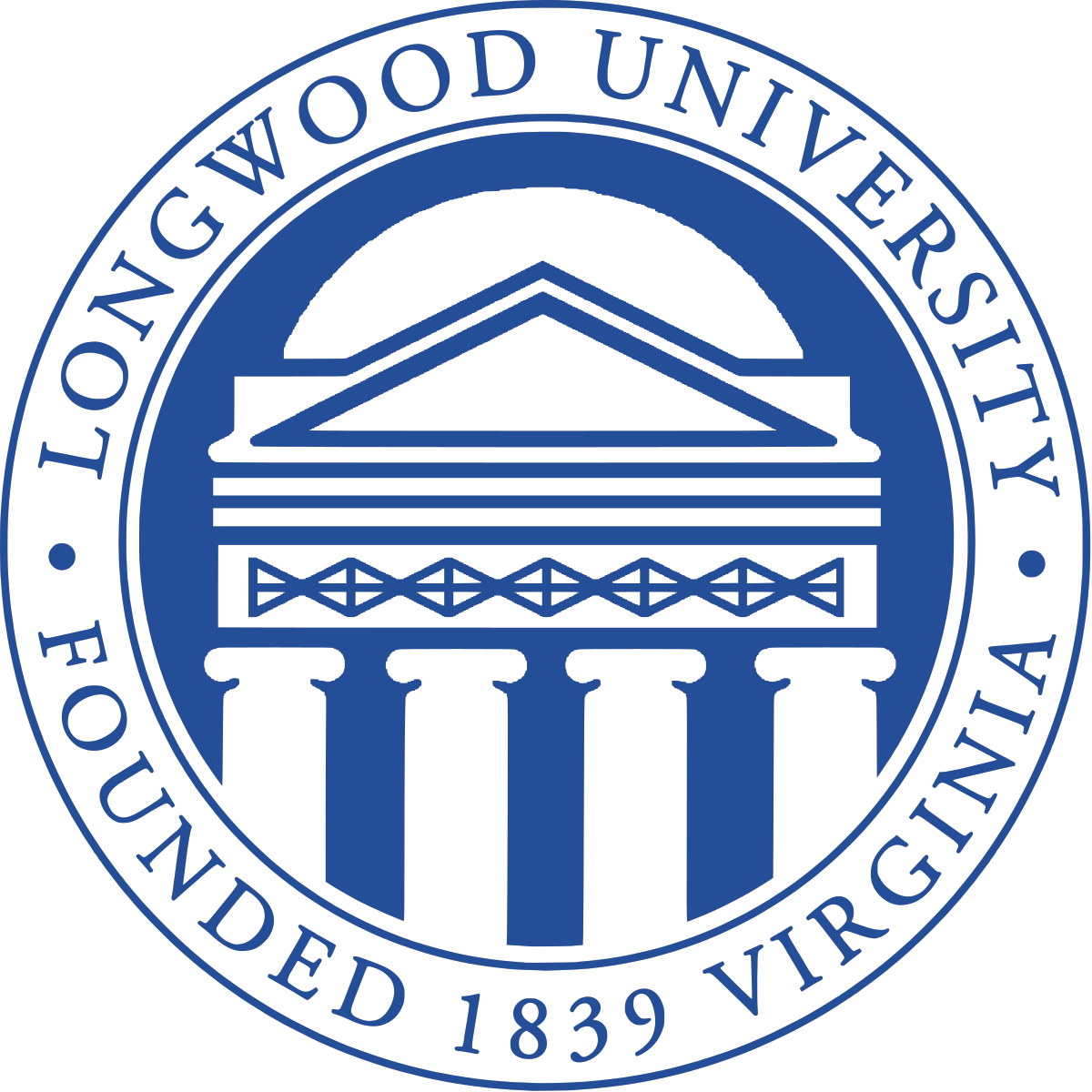 7
Hearing Screening Results
Tommy has been referred to an audiologist by his school SLP following a failed hearing screening
The audiologist, Alfred Douglas, performs a hearing evaluation and Tommy’s hearing is normal
Tommy’s family questions the necessity of the hearing evaluation, especially due to lack of previous hearing concerns, and a financial strain
Dr. Douglas contacts Sally Patterson, the school SLP, and asks about the hearing screenings
The hearing screenings were conducted in the cafeteria and the date of audiometer calibration is unknown.
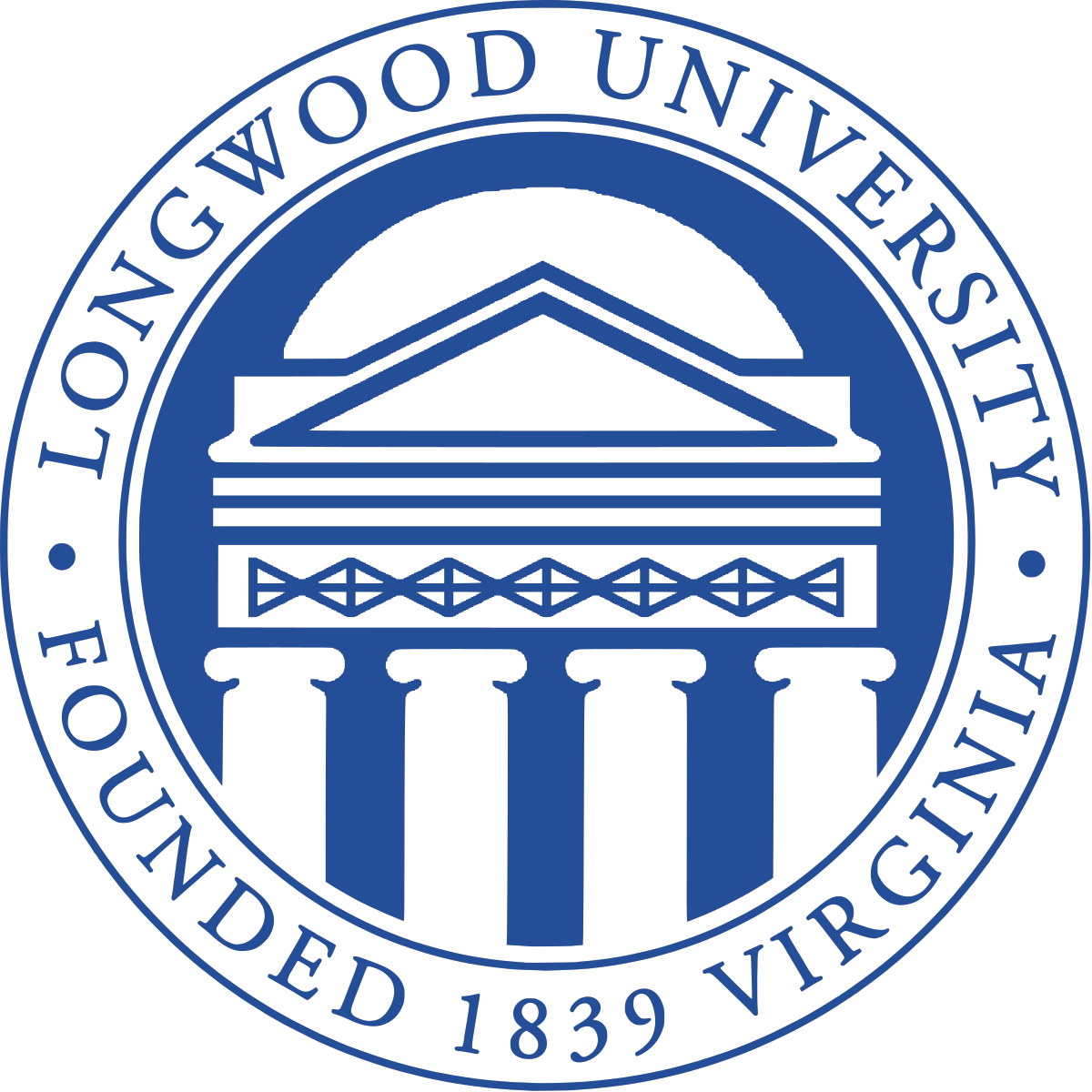 8
Private therapy After Work Hours
Sophia Lopez, CCC-SLP, provides services to Joey in a school setting
Joey has severe cerebral palsy and an intellectual disability
Due to the progress Joey has been making, his parents ask the SLP to provide services in the home
Joey’s parents are offering an attractive rate to Sophia
Sophia agrees.
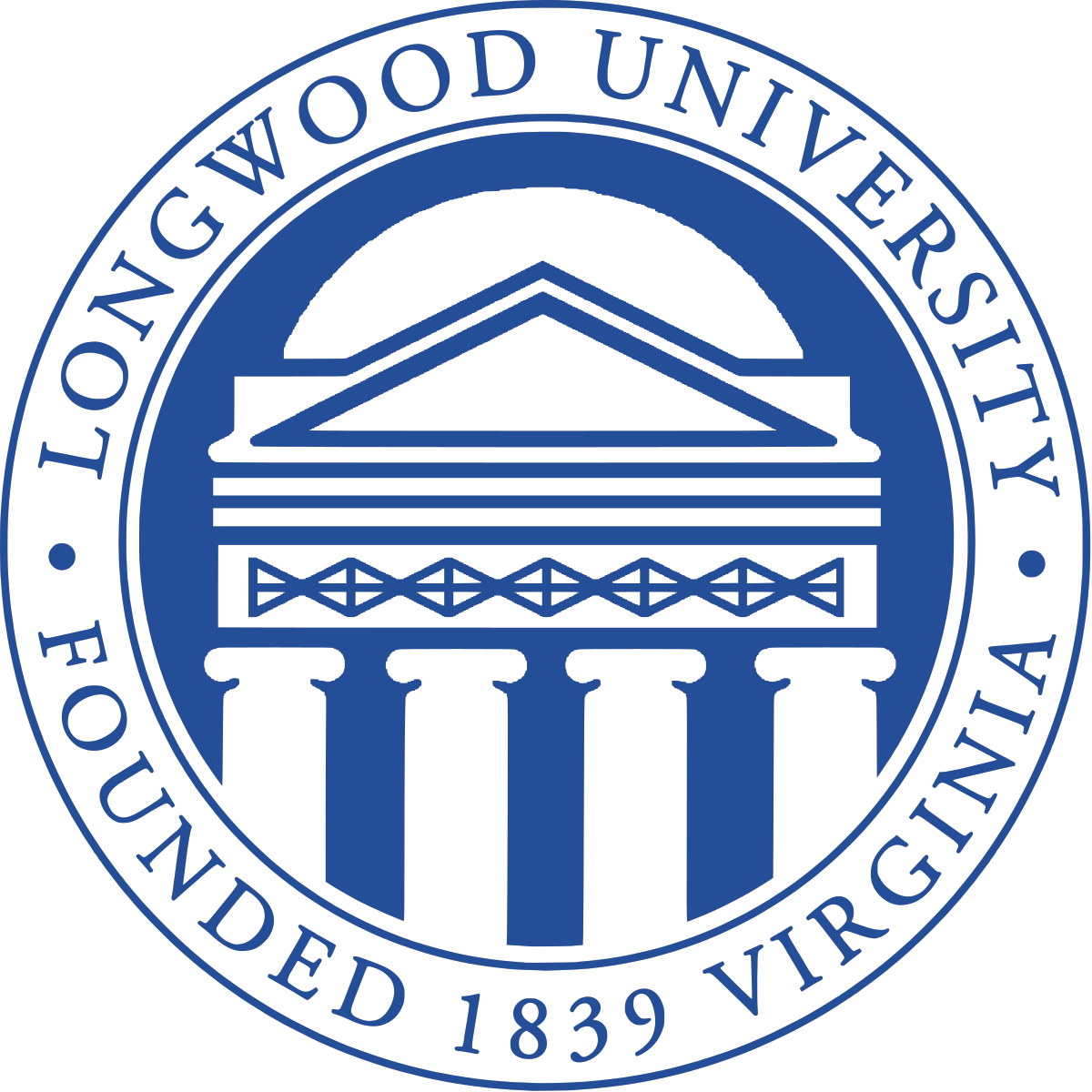 9
Bilingual services
Stan English, CCC-SLP provides early intervention services to his community
Stan works with Latino families without an interpreter
A Latino family moves from Stan’s community to a community served by Maria Isabel, CCC-SLP, a bilingual SLP
Maria learns that Stan read the IFSP to the Spanish-speaking family in English
Stan has also neglected to provide the family with a Spanish version of the IFSP
The family does not know their rights to early intervention services
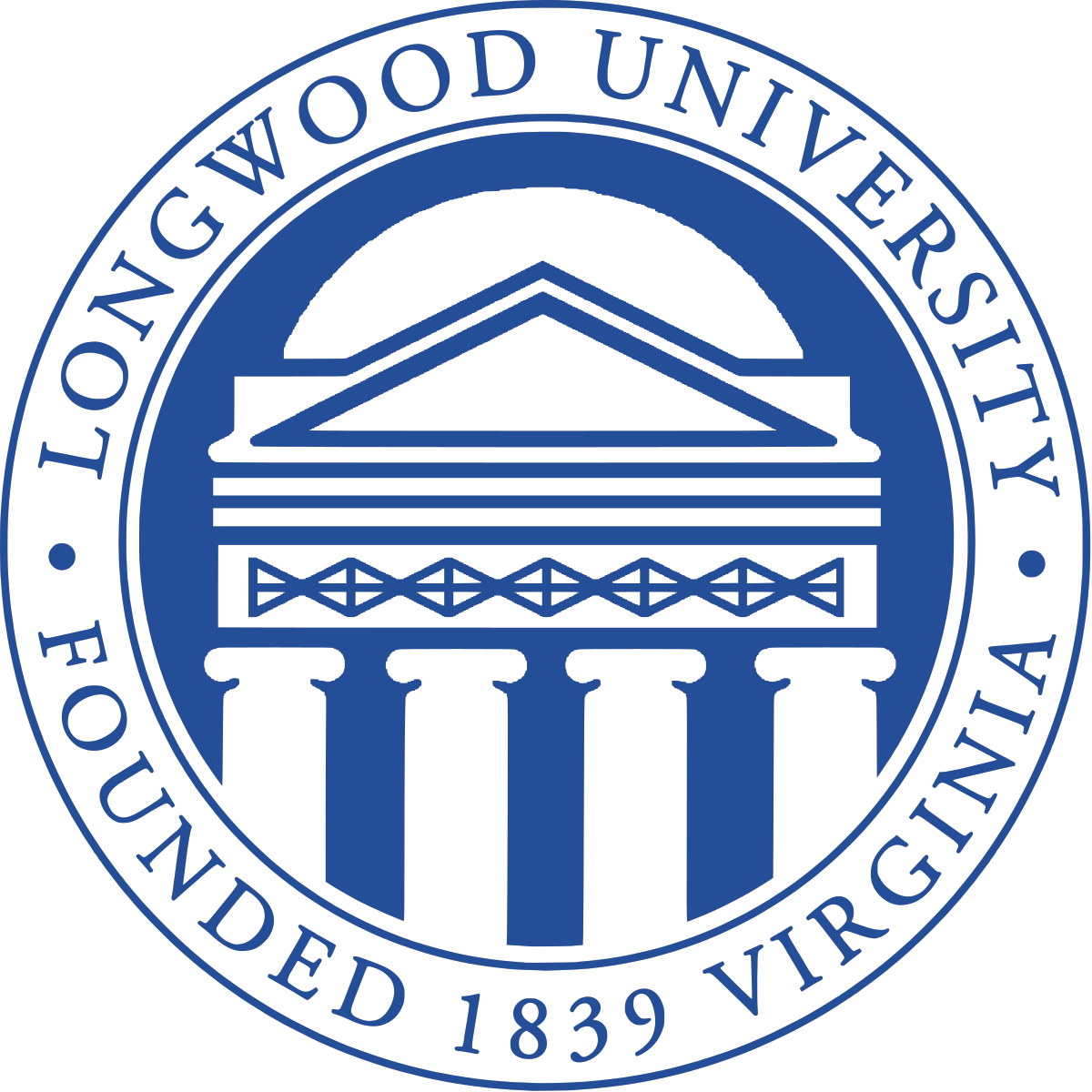 10
SNF Resident disagrees with diet modifications
Salley Finley, CCC-SLP , provides speech services as a PRN at a skilled nursing facility
The SLP evaluates Mary Stevens who presents with moderate-severe oropharyngeal dysphagia
After Salley Finley, CCC-SLP recommends therapy and diet modifications
The resident declines any intervention but does not sign the mandatory waiver
Salley Finley discontinues involvement with the family
Sue Vizer, the full-time SLP, notices Salley Finley’s evaluation without a signed waiver.
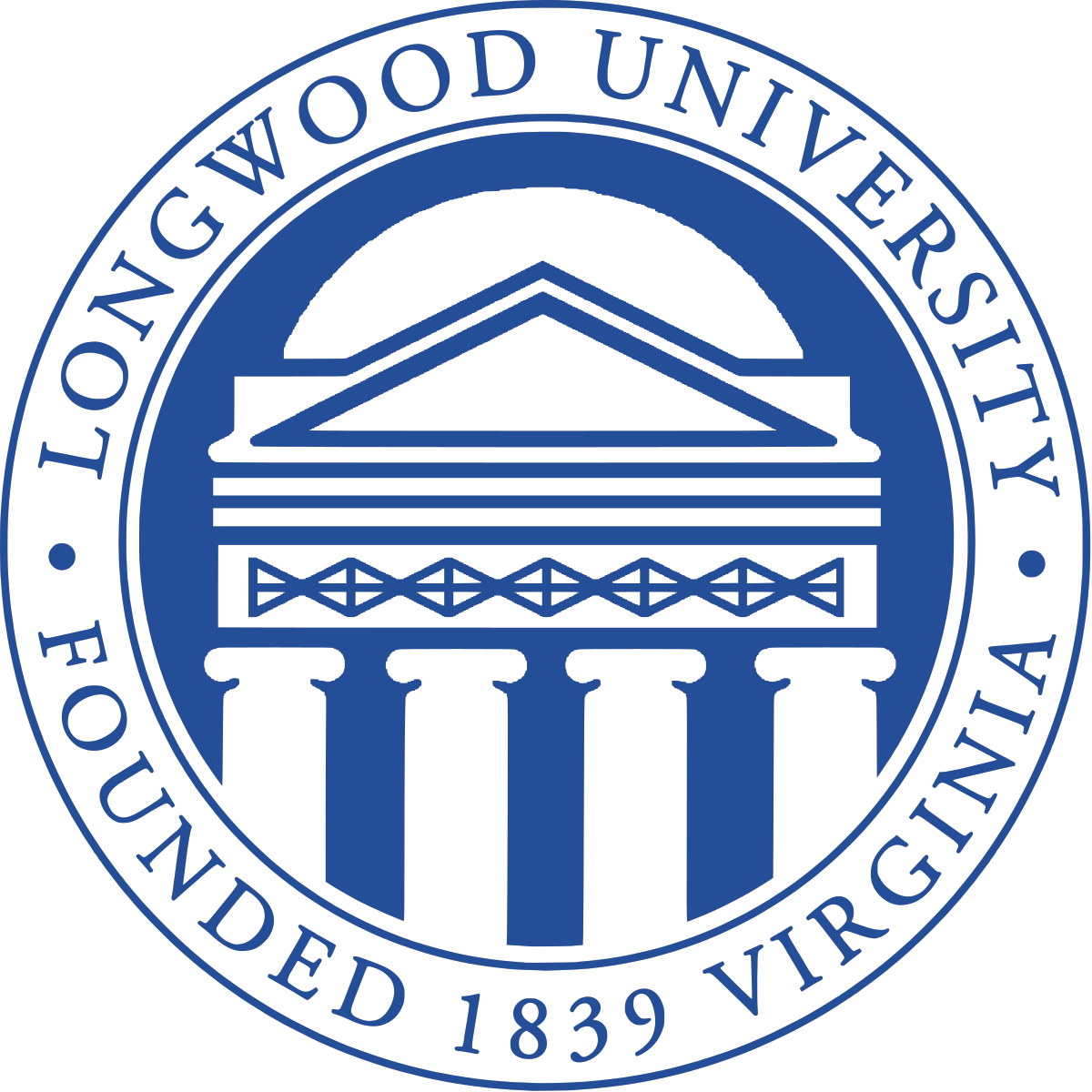 11
Dysphagia Concerns at local school
Samantha Lewis, CCC-SLP, is presented with a doctors prescription for a client to consume a regular diet
Client presents with significant swallowing problems: choking and coughing
Primary nutrition: nasogastric tube
Samantha believes that feeding the client normal food is dangerous
School administration refuses to feed the client a normal diet
Client’s parents insist a regular diet be implemented
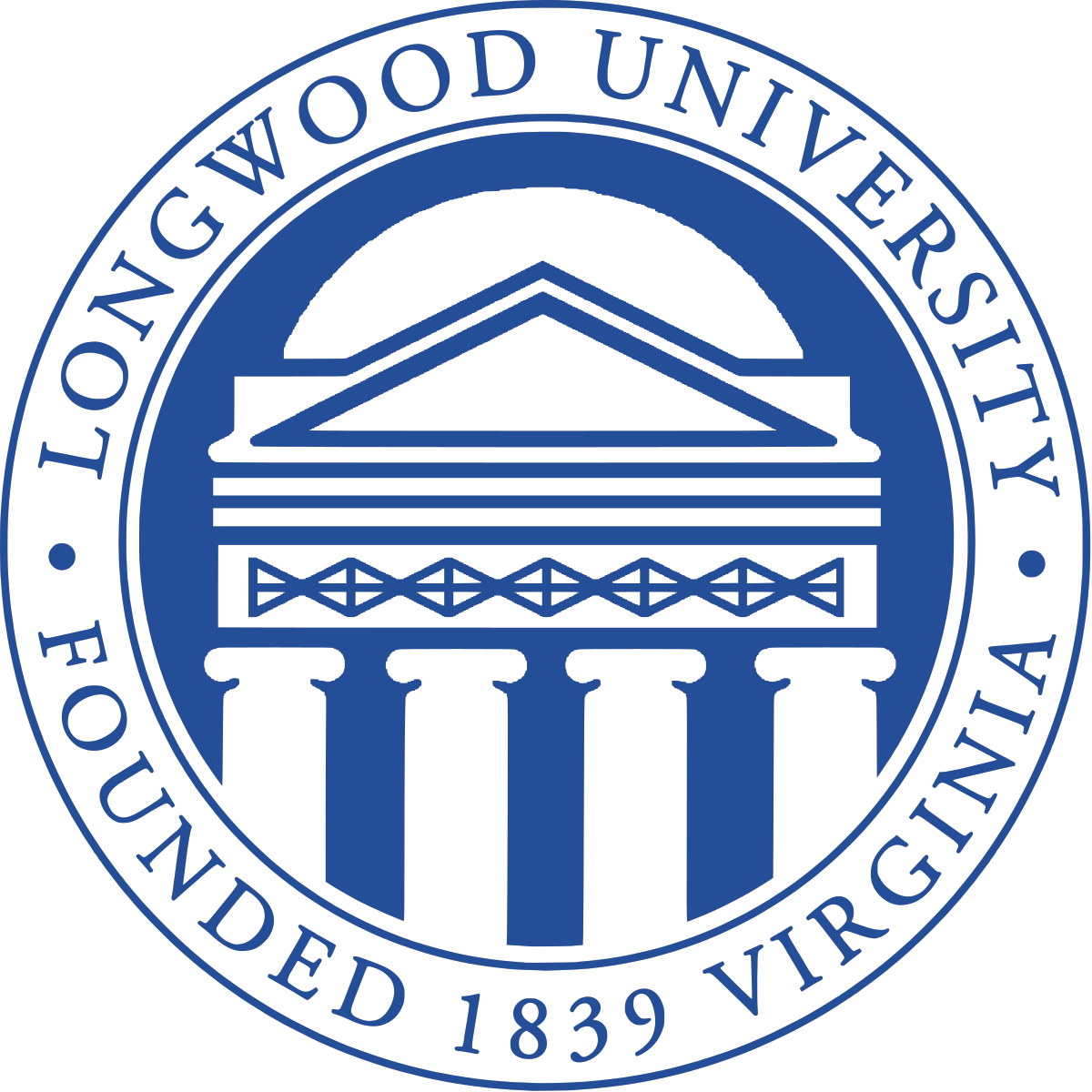 12
Wedding jitters
Mary T. Day, CCC-SLP is getting married on Saturday
She will be on her honeymoon the following week
Mary decides to submit Medicaid billing before the session
Mary’s clients do not show for their sessions
She does not correct her paperwork before the wedding
Mary says she will remember to omit billing next time
Ophelia C. Dawson, CCC-SLP notices Mary’s billing error
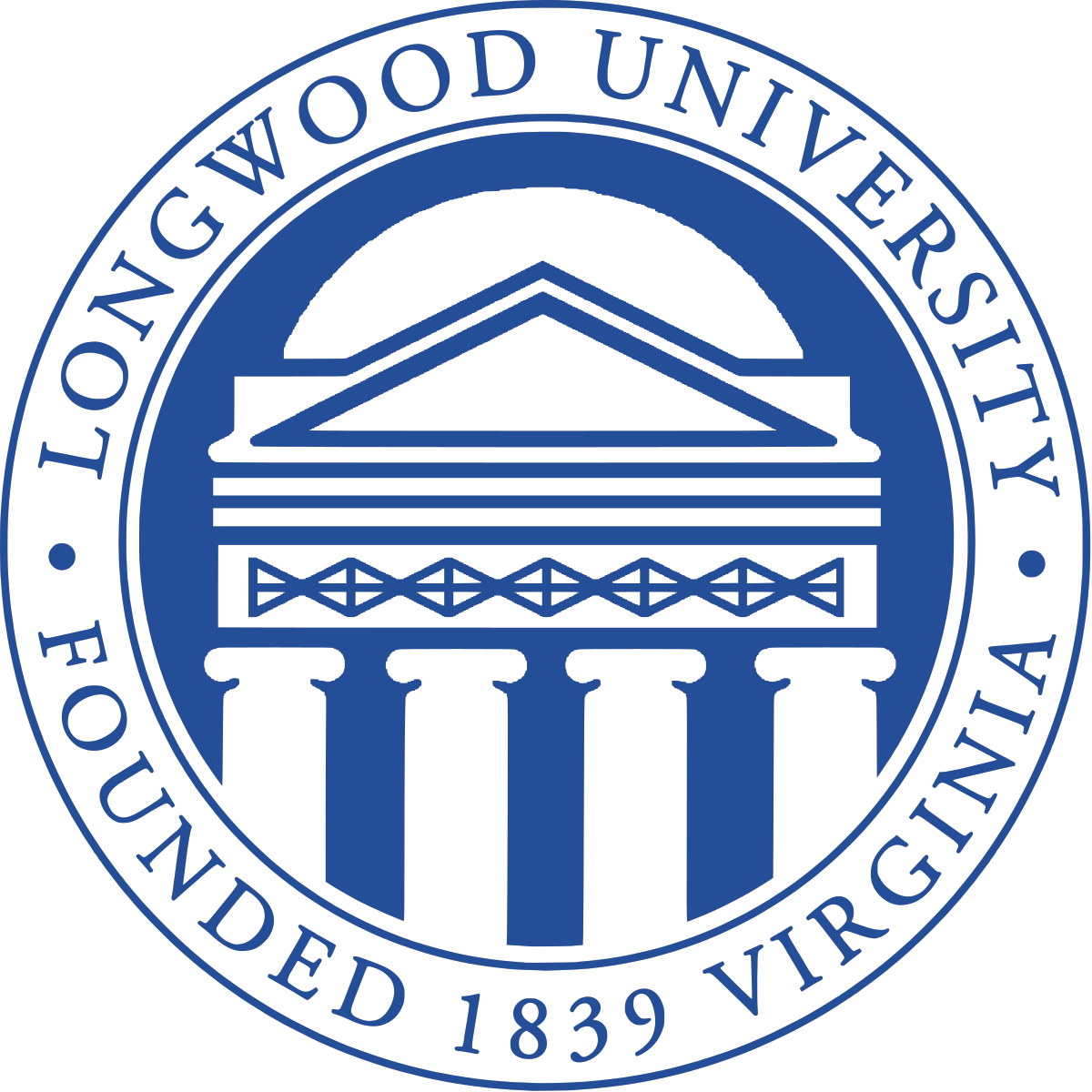 13